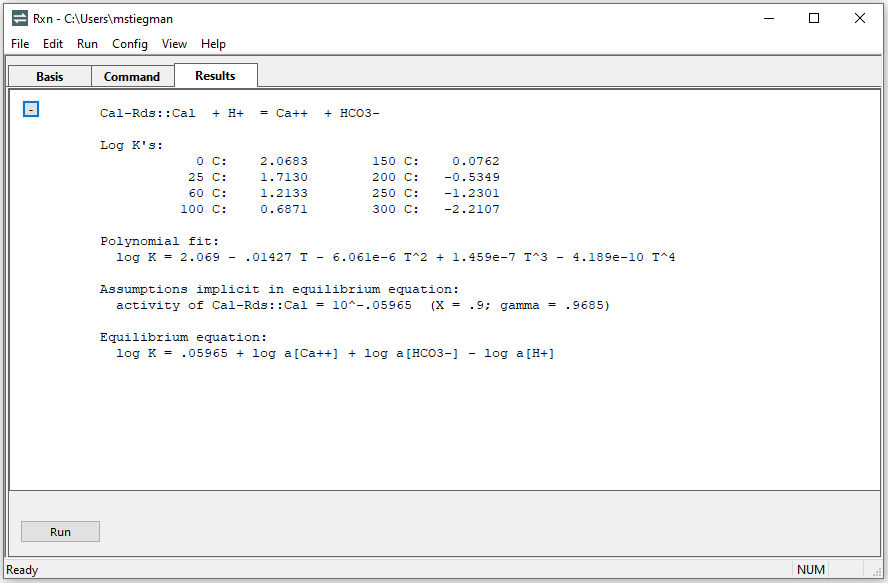 Solid Solutions
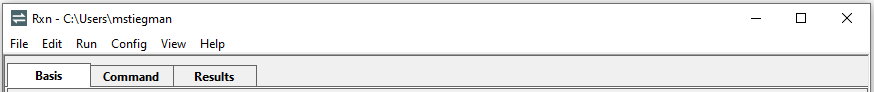 Config  Solid Solutions
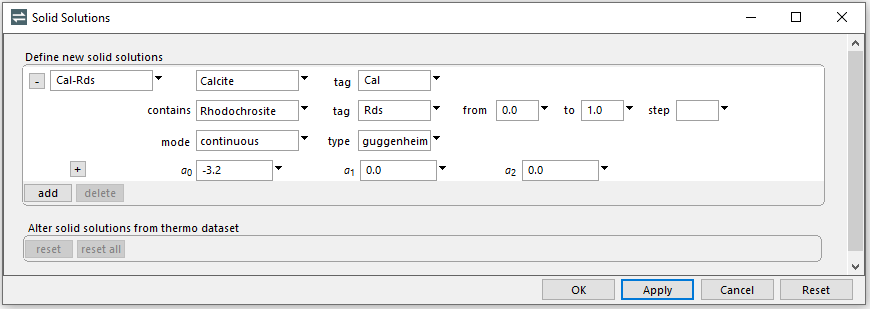 Assign a name, end members, and tags (abbreviations)
Set “continuous” and activity model to “Guggenheim” with a0 at -3.2
GWB can define solid solutions as varying continuously or as a sequence of discrete tranches
To figure the equilibrium equation for the dissolution reaction of the calcite end member:
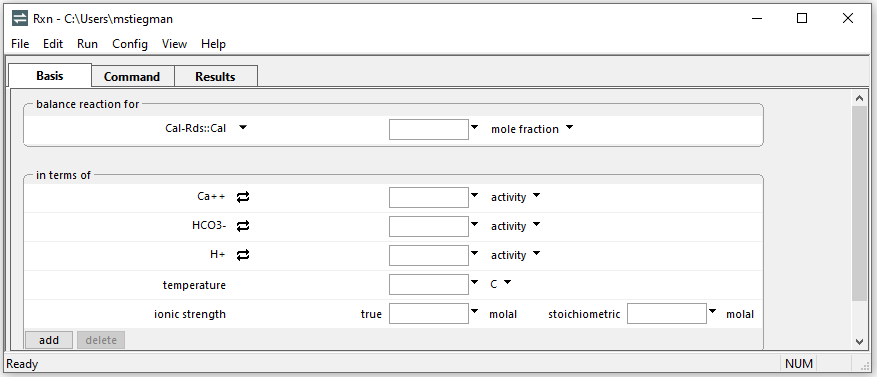 ??? End member  Cal-Rds::Cal
Run  Go
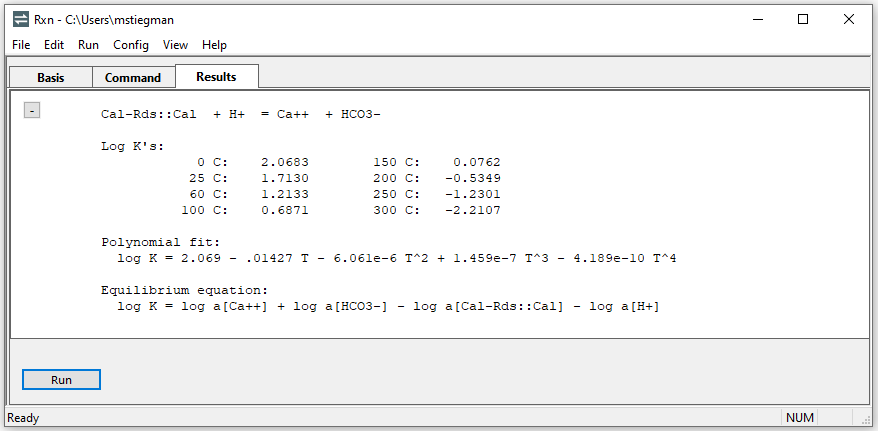 Log K values are the same as pure calcite
Equilibrium equation includes log activity of solid solution end member
Set mole fraction to evaluate activity
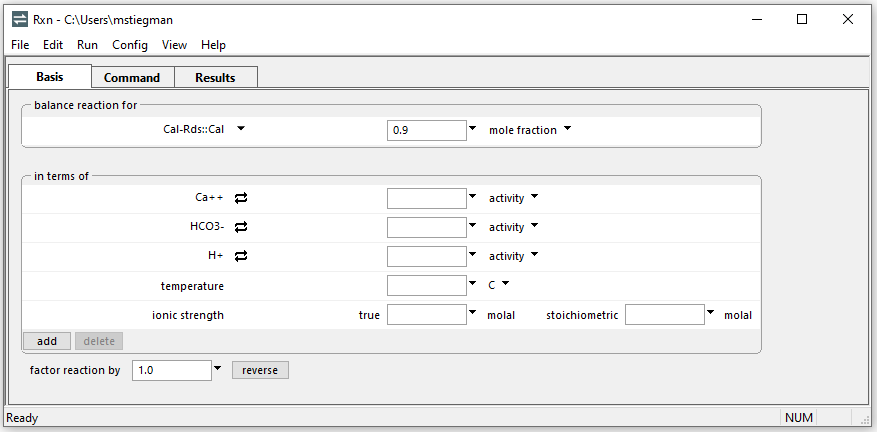 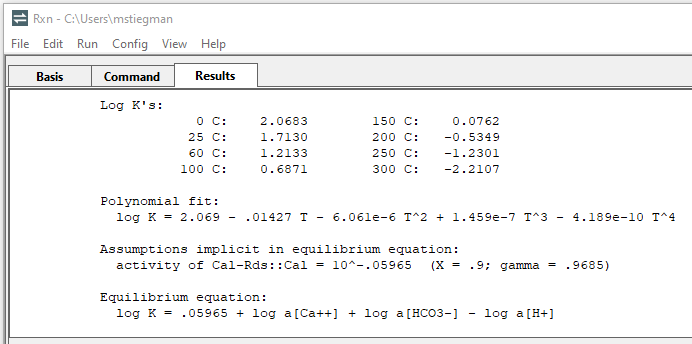 Activity coefficient
Log activity
Dissolution of discrete-composition solid solution tranche
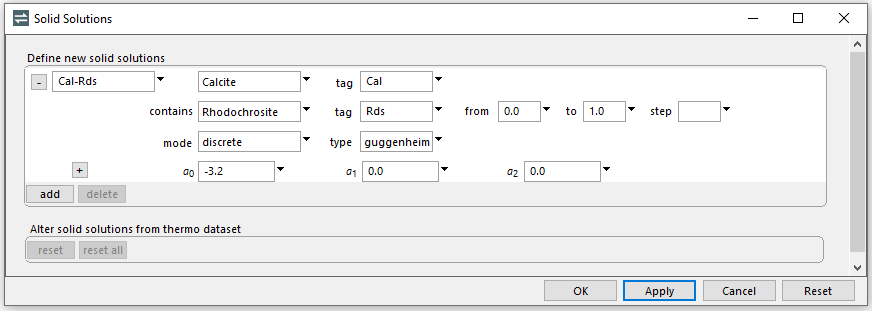 Change mode to discrete
Rxn generates discrete tranches from XRds = 0 to 1, incremented by step (default 1/20th compositional range)
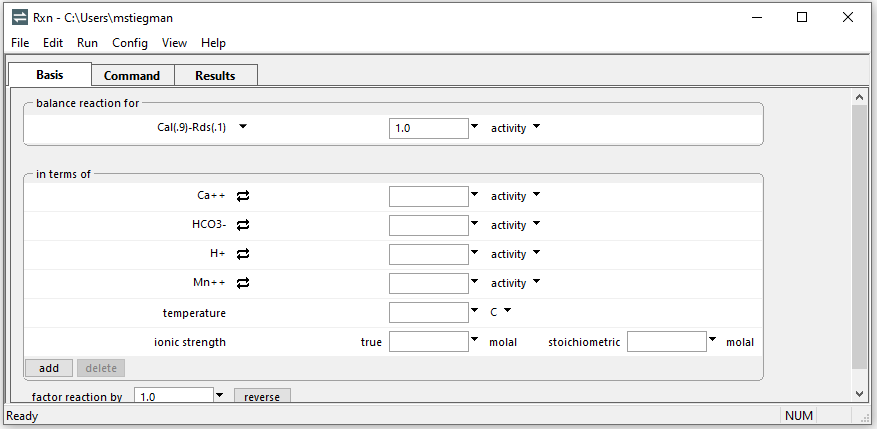 Select tranche: ??? Mineral  Cal(.9)-Rds(.1)
Run  Go
Equilibrium equation for discrete solid solution
Specified tranche’s dissolution reaction
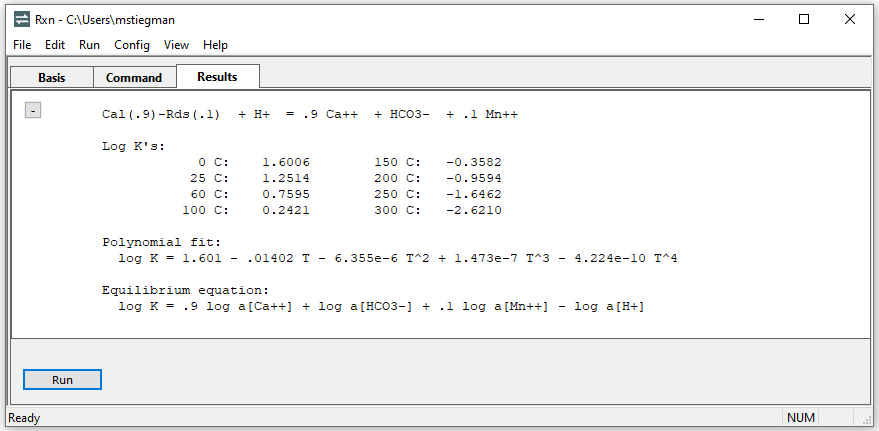 Log K values reflect activity coefficients for specified composition